Wstęp do nauki o państwie i polityce
ćwiczenia
VI. Rozwój gospodarczy współczesnych państw(ćwiczenia 4.12.2018)
Gospodarka światowa i jej główne cechy
a) podstawy ładu gospodarczego po II wojnie światowej b) stan rozwoju gospodarczego wybranych obszarów: Europa, Azja, Ameryka, Afrykac) główne organizacje gospodarcze współczesnego świata (NAFTA, OPEC, APEC i inne)
Główne kierunki doktrynalne we współczesnej ekonomiia) liberalizm ekonomiczny b) interwencjonizm
Dlaczego niektóre kraje są bogate, a inne biedne?
https://www.youtube.com/watch?v=9-4V3HR696k
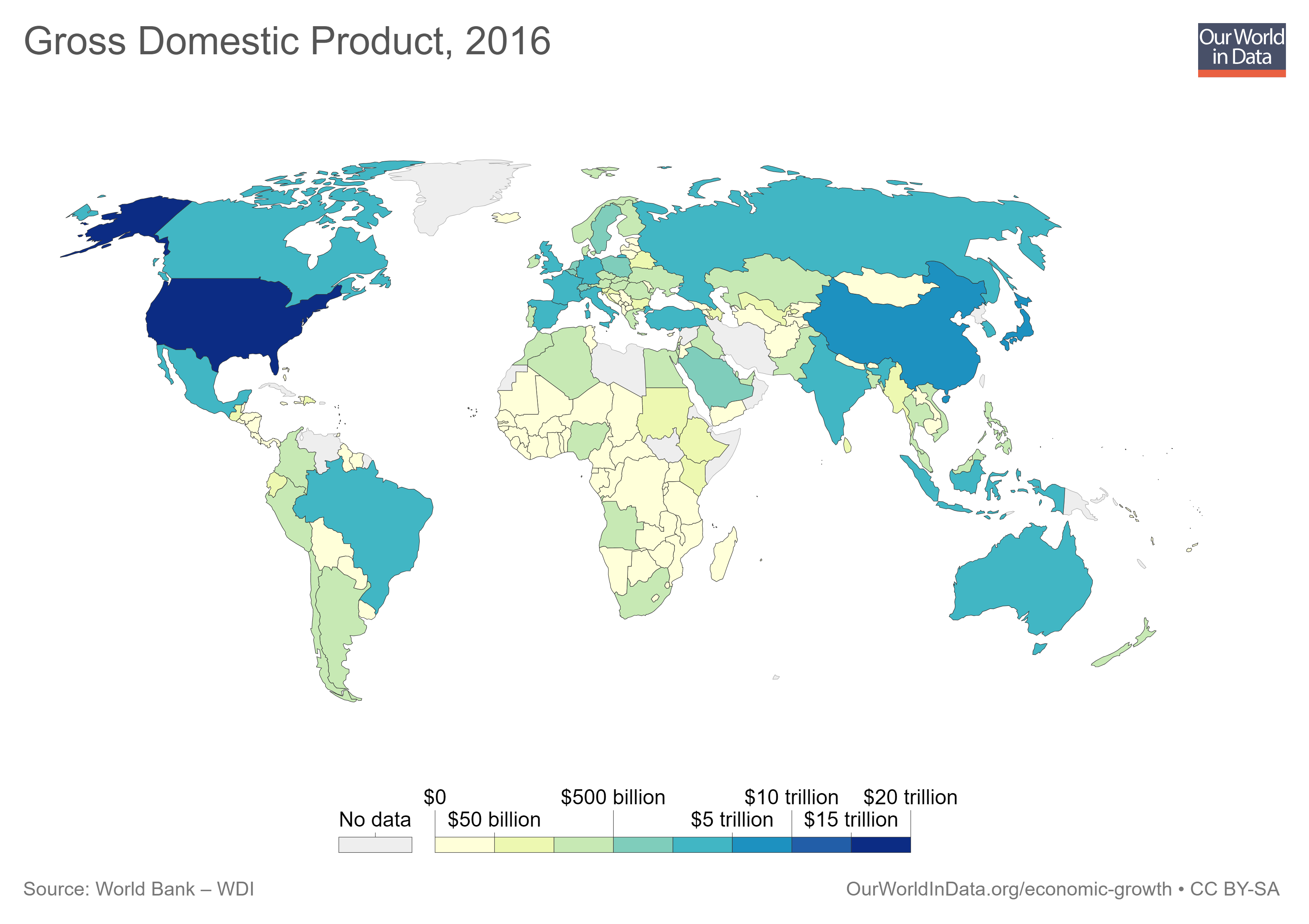 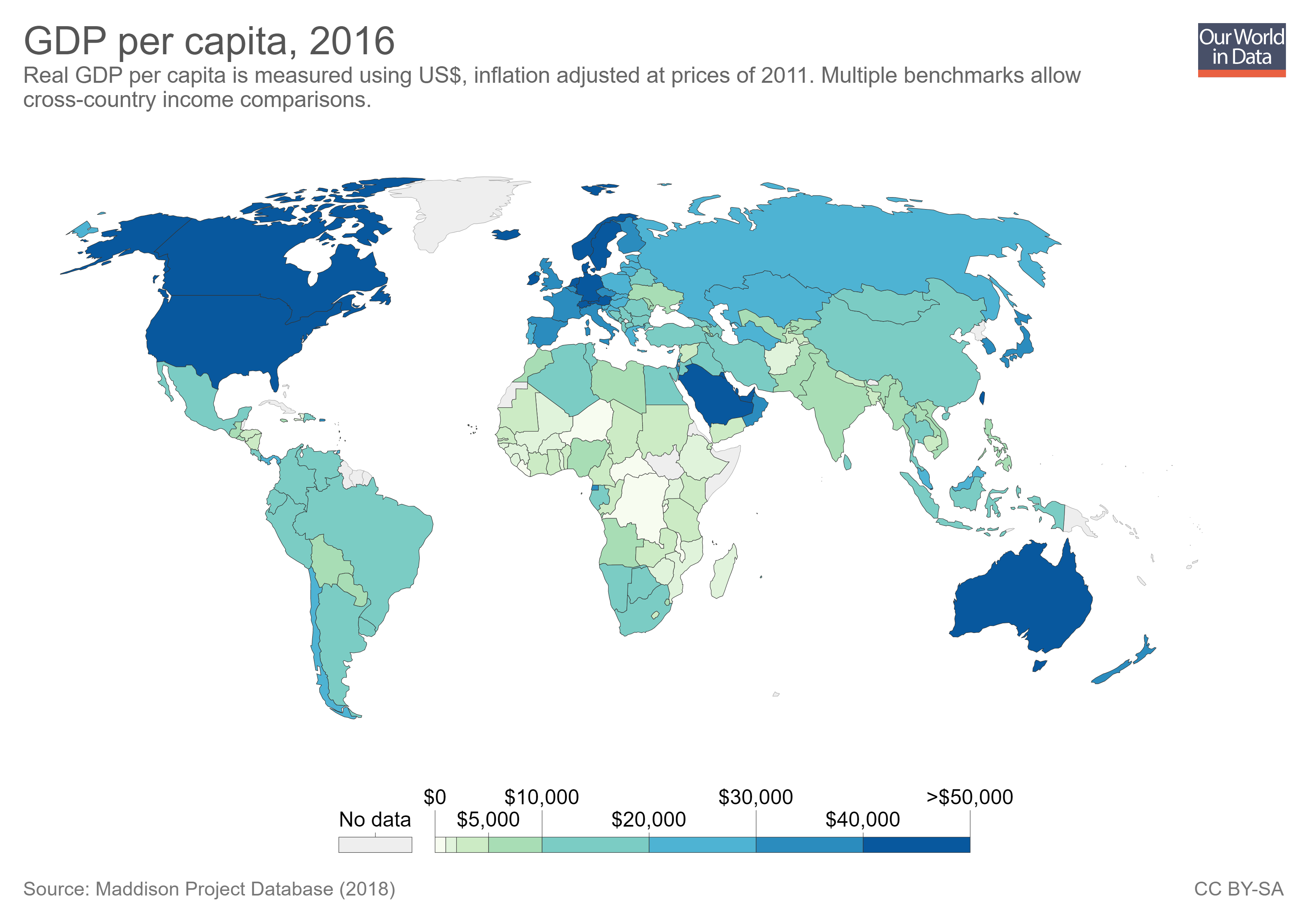 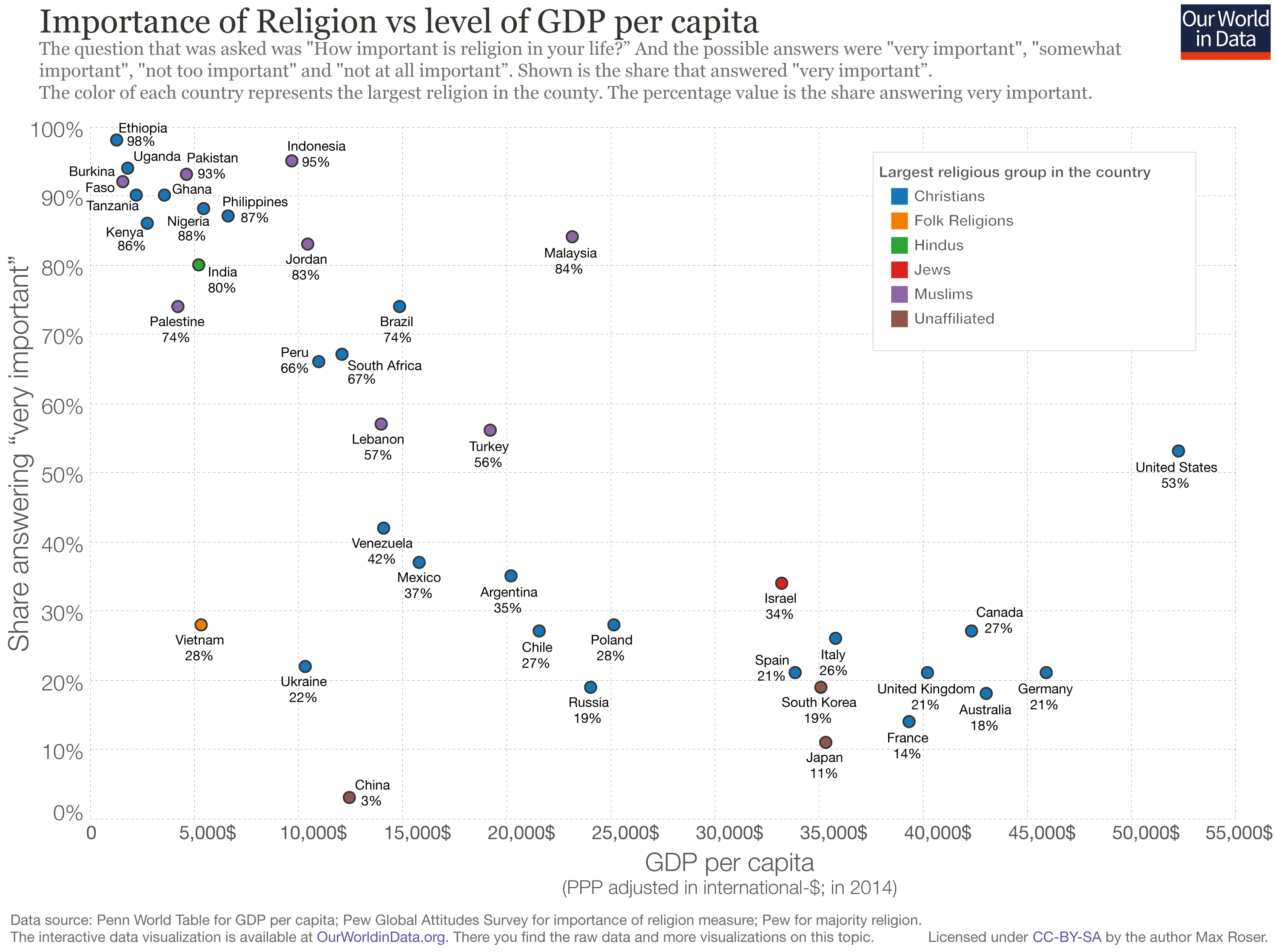 Ład gospodarczy po II wojnie światowej
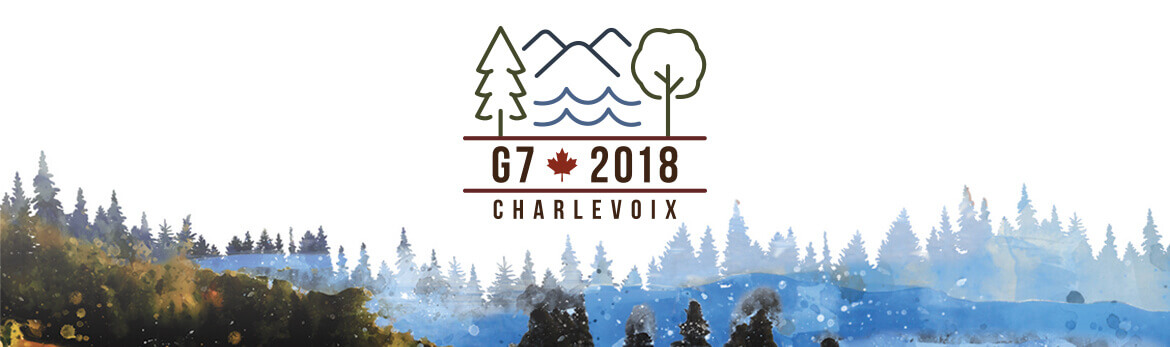 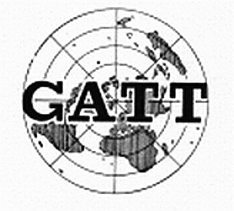 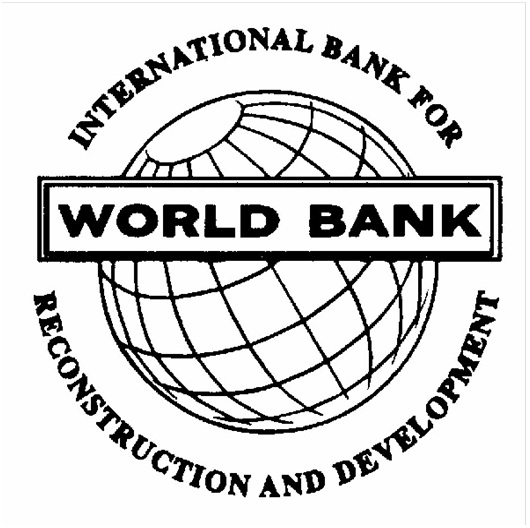 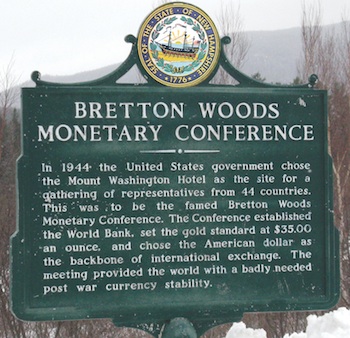 Konferencja w Bretton Woods (1944)
Międzynarodowy Bank Odbudowy i Rozwoju   
   Bank Światowy
Międzynarodowy Fundusz Walutowy
Układ Ogólny w sprawie Taryf Celnych i Handlu (GATT, 1947)
  Światowa Organizacja Handlu (WTO, 1995)
G7
G20
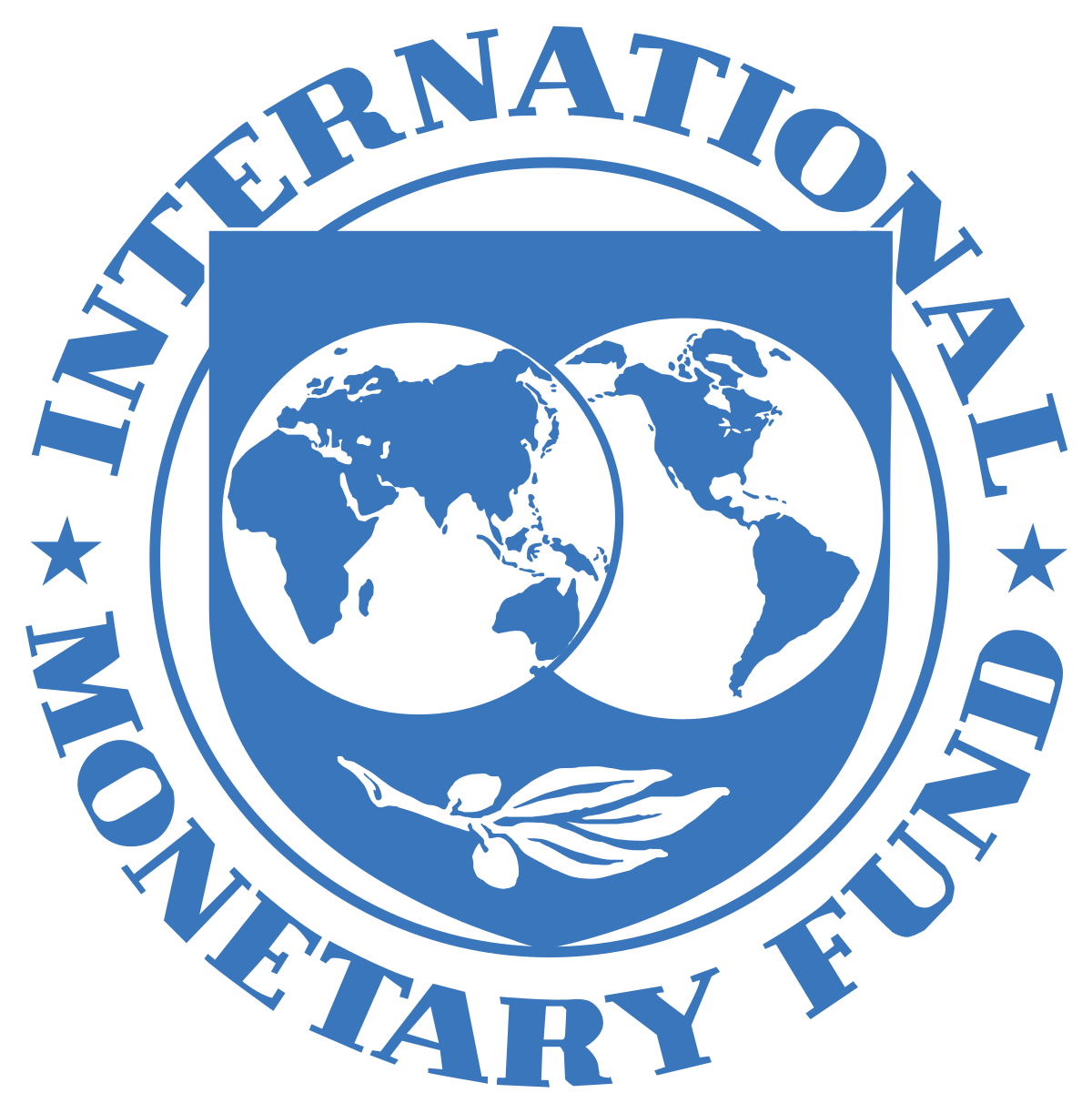 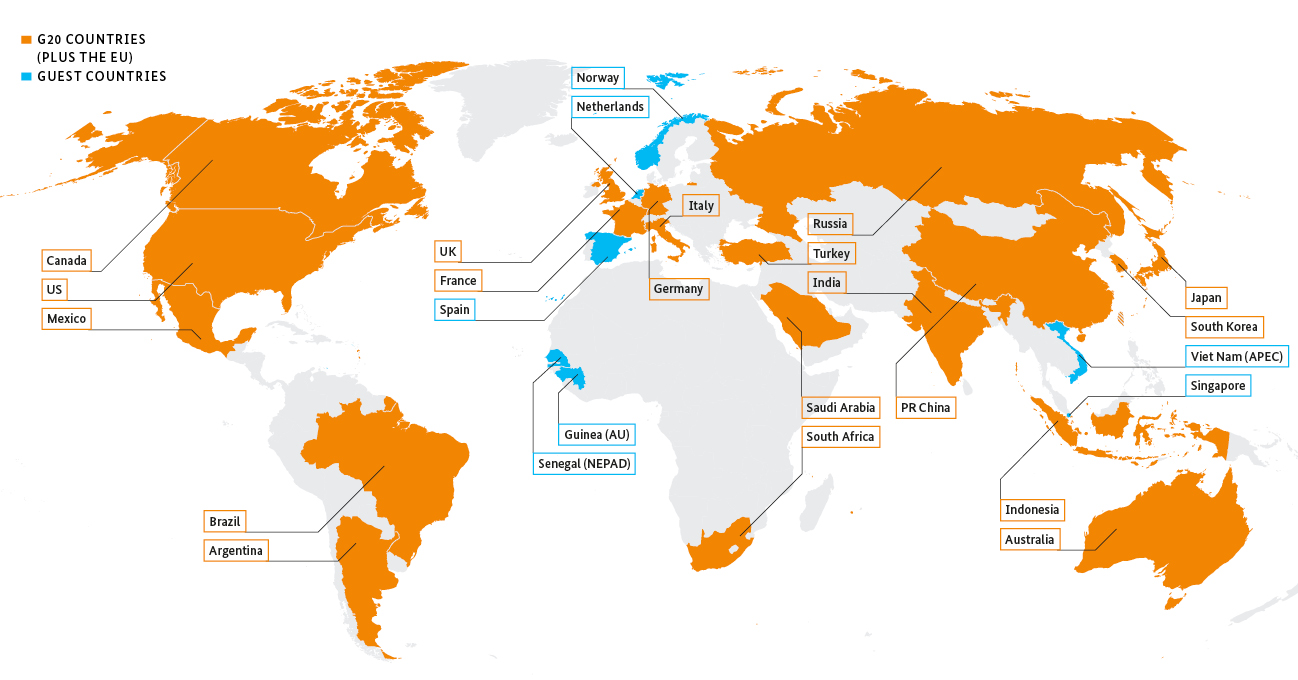 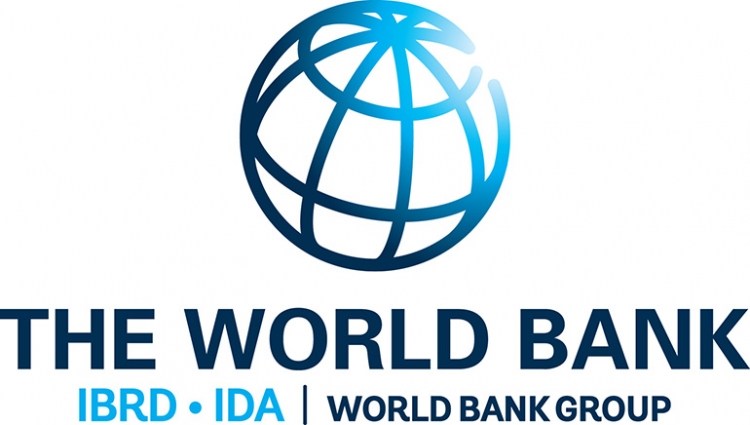 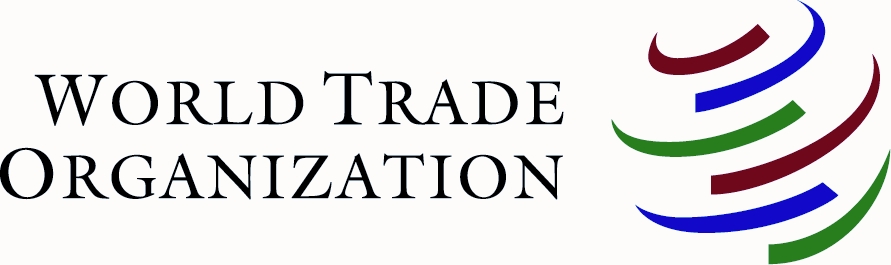 Ważniejsze organizacje gospodarcze
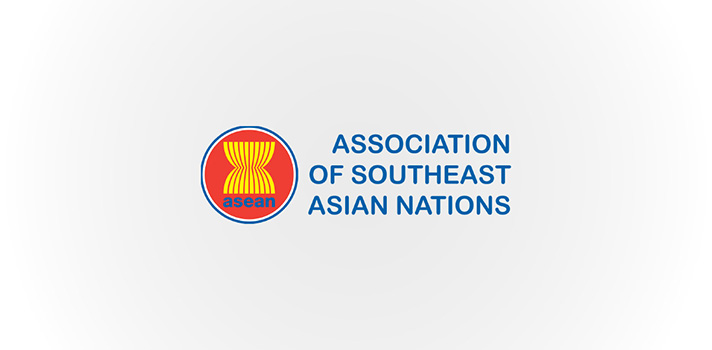 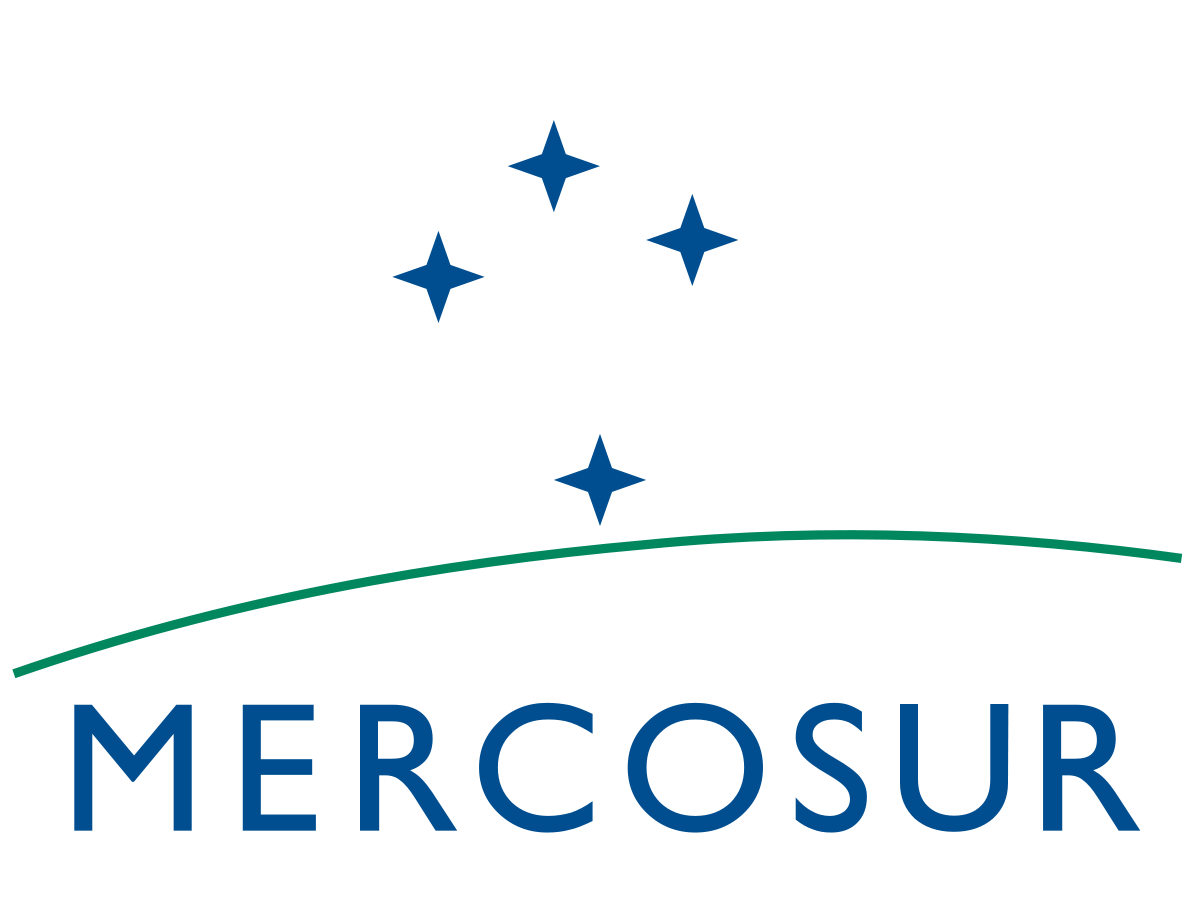 NAFTA (North American Free Trade Agreement)
MERCOSUR (Mercado Común del Sur)
ASEAN(Association of South-East Asian Nations)
APEC(Asia-Pacific Economic Co-operation)
OPEC(Organization of the Petroleum Exporting Countries)
UE
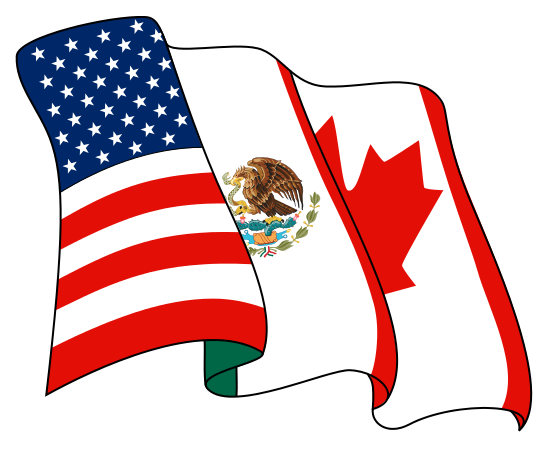 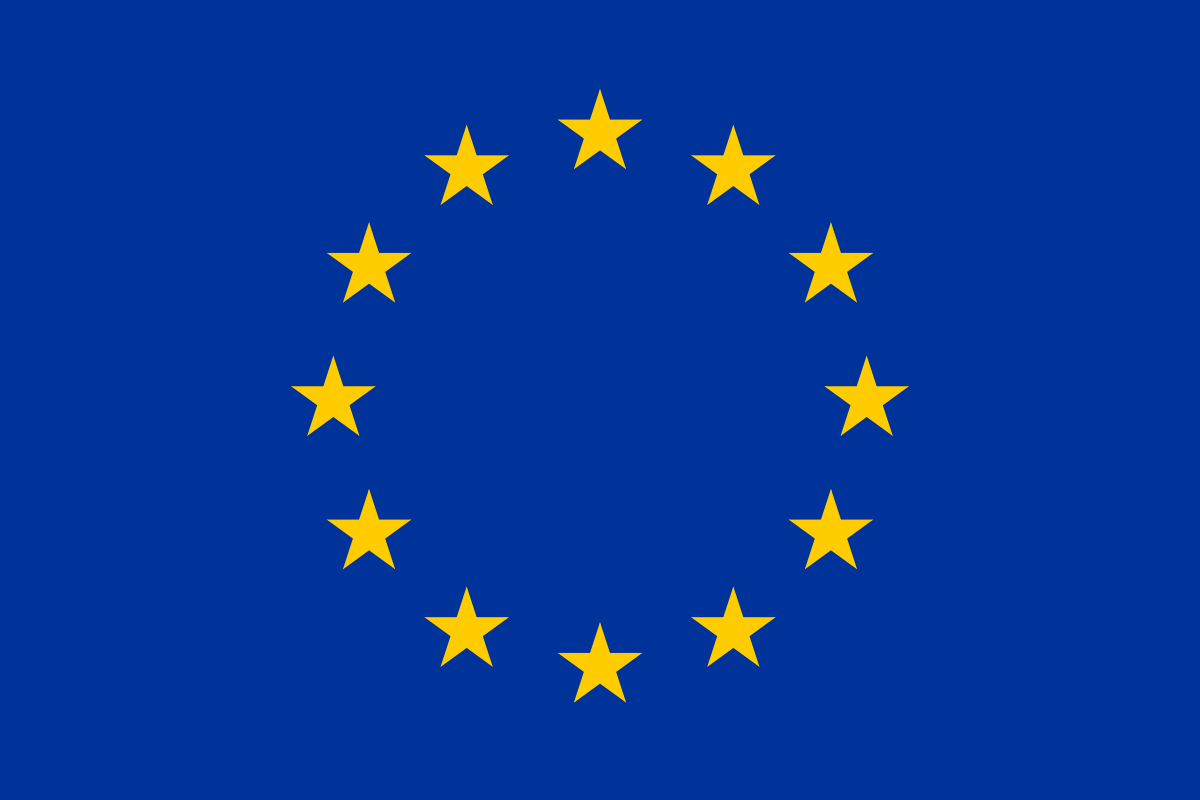 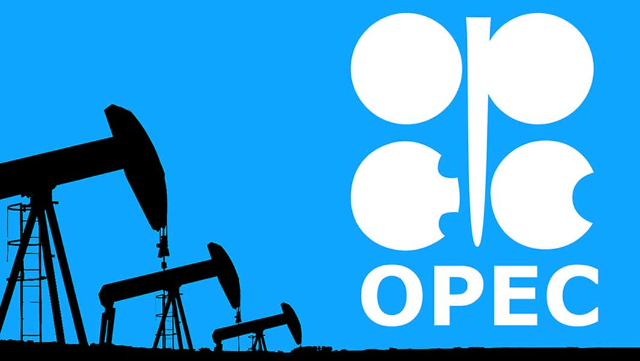 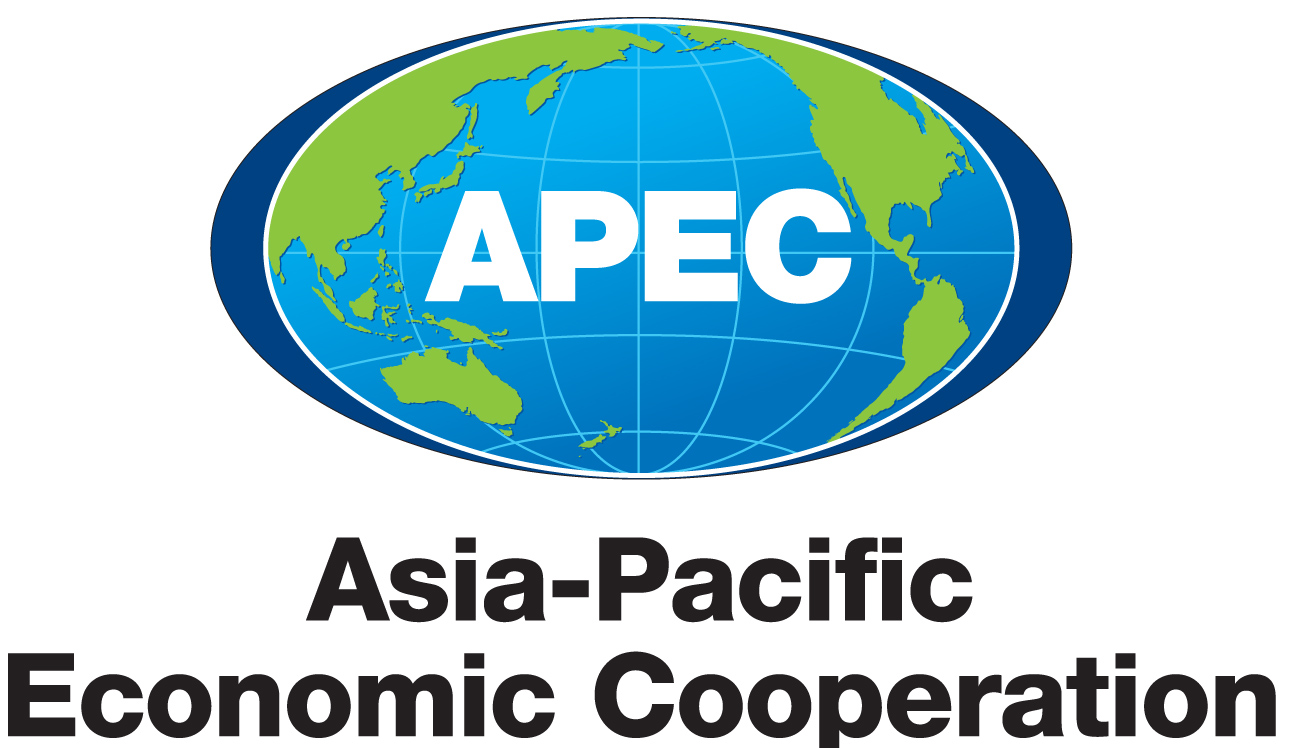 Główne kierunki doktrynalne współczesnej ekonomii
LIBERALIZM
INTERWENCJONIZM
aktywne, silne państwo
pomoc socjalna
protekcjonizm
inwestycje państwa
koncesje, dotacje, monopole
gospodarcza neutralność państwa
homo oeconomicus
indywidualizm
wolny rynek	
niewidzialna ręka rynku
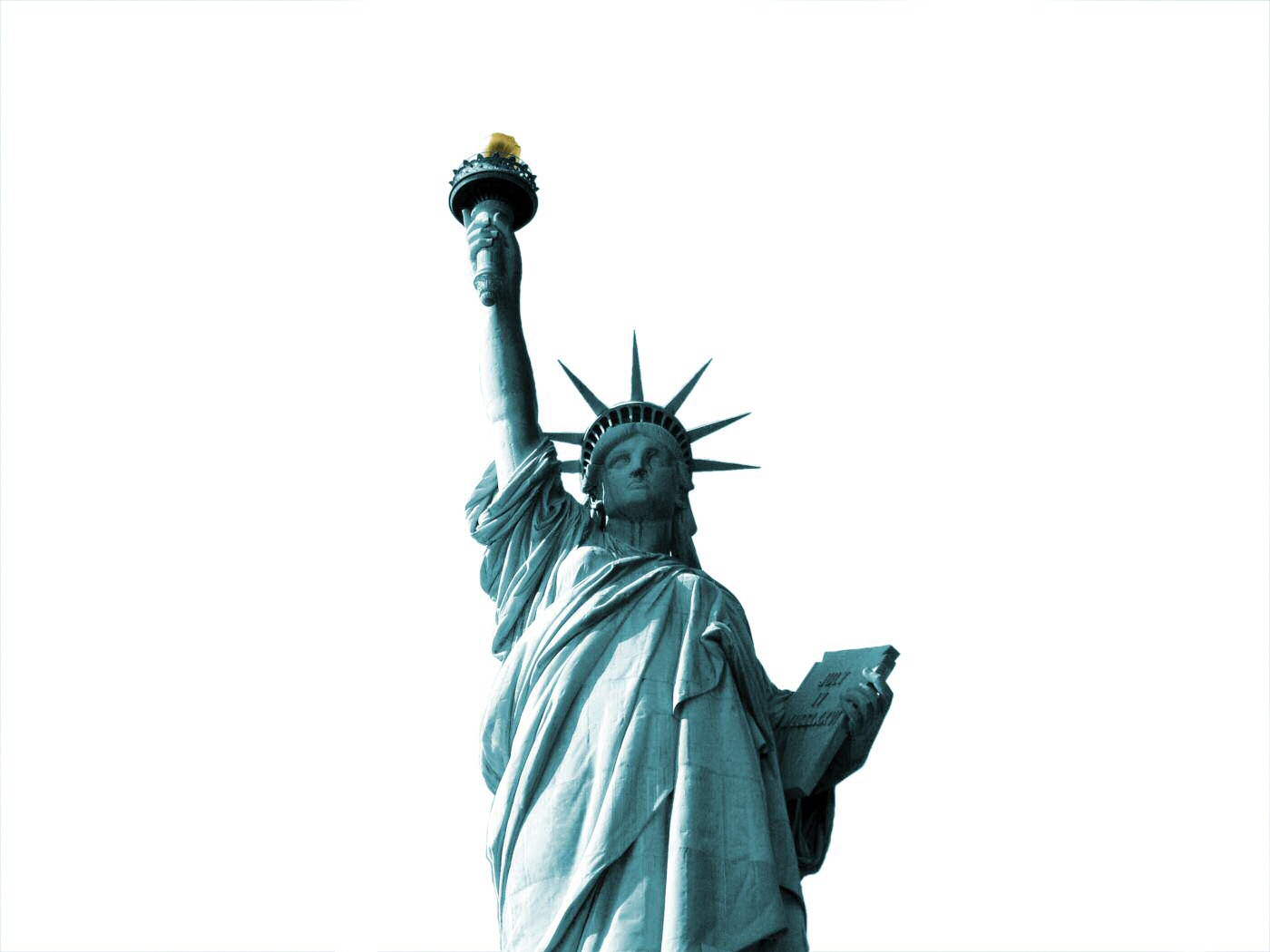 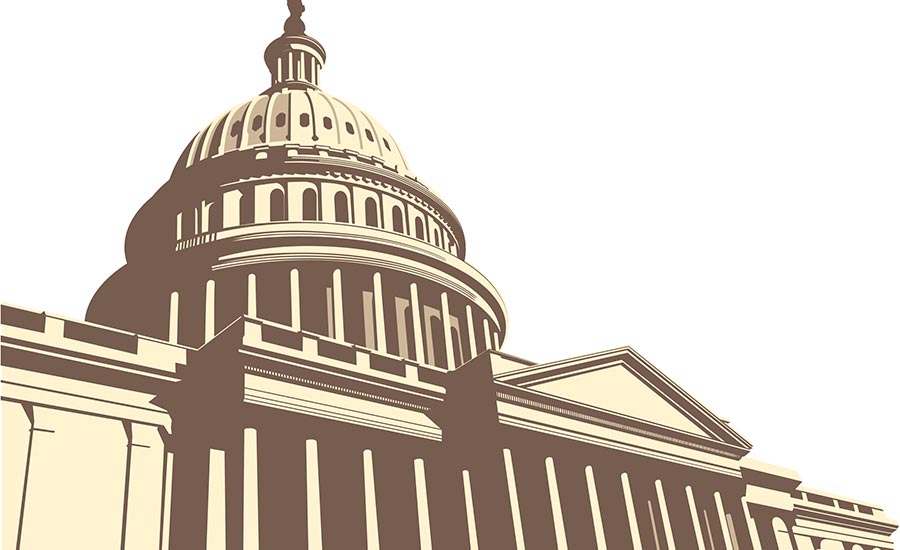